Aim: What is the difference between solids, liquids, and gases?
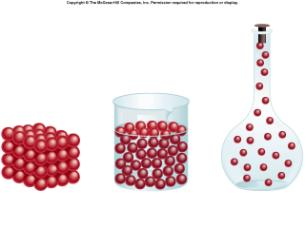 We’ve discussed how matter has specific PHYSICAL characteristics, but one of the most important physical characteristics is an object’s STATE OF MATTER at room temperature.
What is a state of matter?
Phase – solid, liquid, gas, and plasma.
SOLIDS
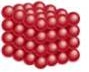 Has a mass
Definite shape
Definite volume
Densely packed
Particles cannot move far out of their places (vibration)
LIQUIDS
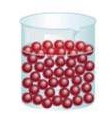 Has a mass
Definite volume
Takes shape of container
Particles flow easily around one another (fast)
GASES
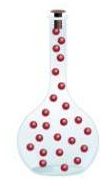 Has a mass
NO definite volume
Takes shape of container
Particles usually very far apart
Particles move very fast
PLASMA
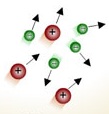 HIGH ENERGY
Most matter in the universe is in the form of plasma.
Ex:
Phase Changes
Phase Changes
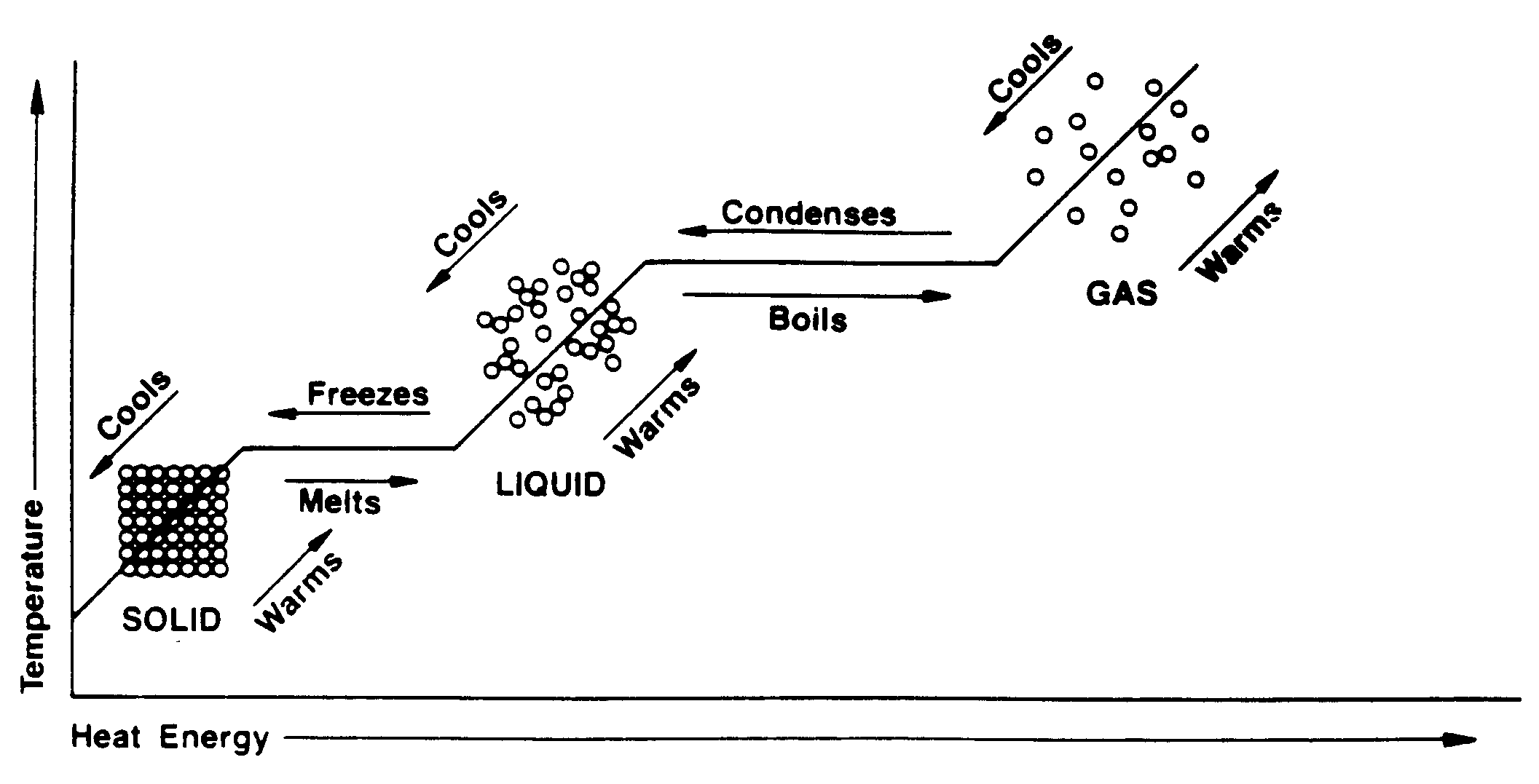